Spatial regression example
Joerg Baten (Univ. Tuebingen, CEPR/London and CESifo/München),
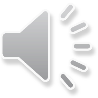 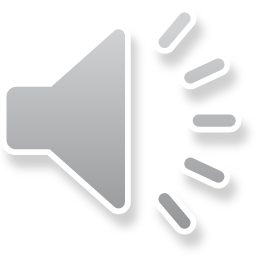 Spatial autocorrelation may be a concern, which we address in the following
Similar to temporal autocorrelation, in which the previous period might have an impact on the current behaviour of a variable (independent of the explanatory variables), 
the behaviour in a region might be influenced by the behaviour in one of the adjacent regions (again independent of explanatory variables).
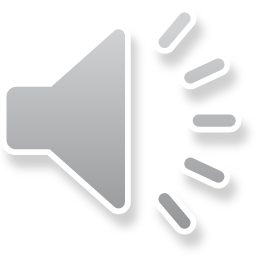 An econometric technique to take this into account is to calculate Conley standard errors
a standard procedure for cross-sectional data (Conley 2008). 
For panel data, in which temporal autocorrelation might also play a role, Hsiang (2010) developed a specific method
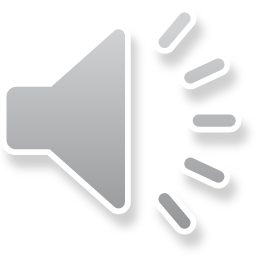 We applied this method using plausible bandwidths for distances of 250, 500, or 750 kilometres. 
We find that spatial autocorrelation does not make our general results invalid, as all three bandwidths result in standard errors for age at marriage that imply statistical significance at the 5% level
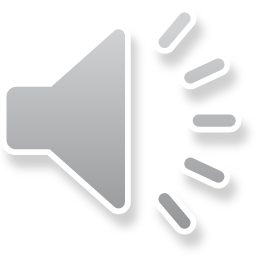 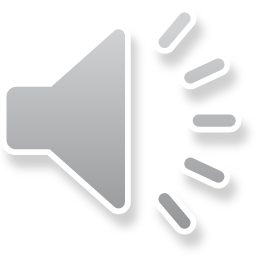 Assessing spatial autocorrelation
Standard errors are corrected for cross-sectional spatial dependence and (in panel A) for panel-serial correlation. In panel A, we regress numeracy on age at marriage (an indicator for female autonomy) and the three control variables war, civil war and serfdom. The unit of observation is country and half century. We calculate Conley standard errors using the distance of 250, 500 and 750 km.
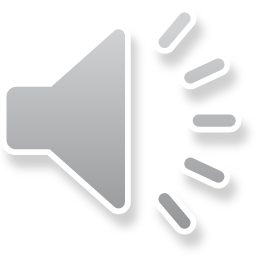 Conley spatial autocorrelation adjusted standard errors
*----Table 13 Conley spatial autocorrelation adjusted standard errors, modification by Hsiang (2010)
*http://www.globalpolicy.science/code/ -> where I downloaded spatial HAC
use "d:\a\gp\gp181010_merge.dta", clear
clear mata
drop _merge
capture drop lat lon
sort co
merge co using "d:\a\gp\lati_longi_all_co.dta"
*sysdir
*adopath++ "C:\ado\plus\o\ols_spatial_HAC.ado"
reg abcc agemarr GDP , r
reg abcc agemarr , r
ols_spatial_HAC abcc agemarr war civilwar tough , lat(lti_) lon(lng_) timevar(cent) panelvar(cono) distcutoff(250)
ols_spatial_HAC abcc agemarr war civilwar tough , lat(lti_) lon(lng_) timevar(cent) panelvar(cono) distcutoff(500)
ols_spatial_HAC abcc agemarr war civilwar tough , lat(lti_) lon(lng_) timevar(cent) panelvar(cono) distcutoff(750)
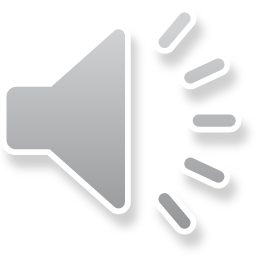 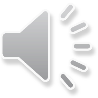